Overview and Status of Operation of NAMA Registry Regional Workshop on CDM and NAMAs for Latin America and the Caribean 31 August - 2 Spetember Bogota, Colombia
Gopal Raj Joshi, Associate Programme Officer
UNFCCC secretariat - Mitigation, Data and Analysis Programme
[Speaker Notes: Hello and welcome to this side event on the NAMA registry.]
Presentation Outline
1. Background
Mandate for the registry
History of the registry development
Registry fundamentals

2. Operation of the registry
Overview of content
Secretariat activity

3. Challenges and opportunities 

4. Role of the registry in the short, medium to long term 

5. Q/A and feedback collection : Areas of improvements for successful operation of the registry to meet existing and future role
[Speaker Notes: I’ll start by going over a little  background before discussing the operation of the registry in 2014 and highlighting some of the challenges and opportunities ahead for the registry in 2015]
Mandate for the registry
1/CP.16, paragraph 53
2/CP.17, paragraph 45
Participation is voluntary and the registry contains only information  that has been submitted specifically for recording.
[Speaker Notes: The mandate to establish the NAMA registry came at COP 16

And at COP17 it was agreed that the registry would be developed as a dynamic, web-based platform managed by the secretariat]
History of the registry development
Second release of the web-based registry
[Speaker Notes: The timeline for the registry is as follows………]
Registry fundamentals: Public registry
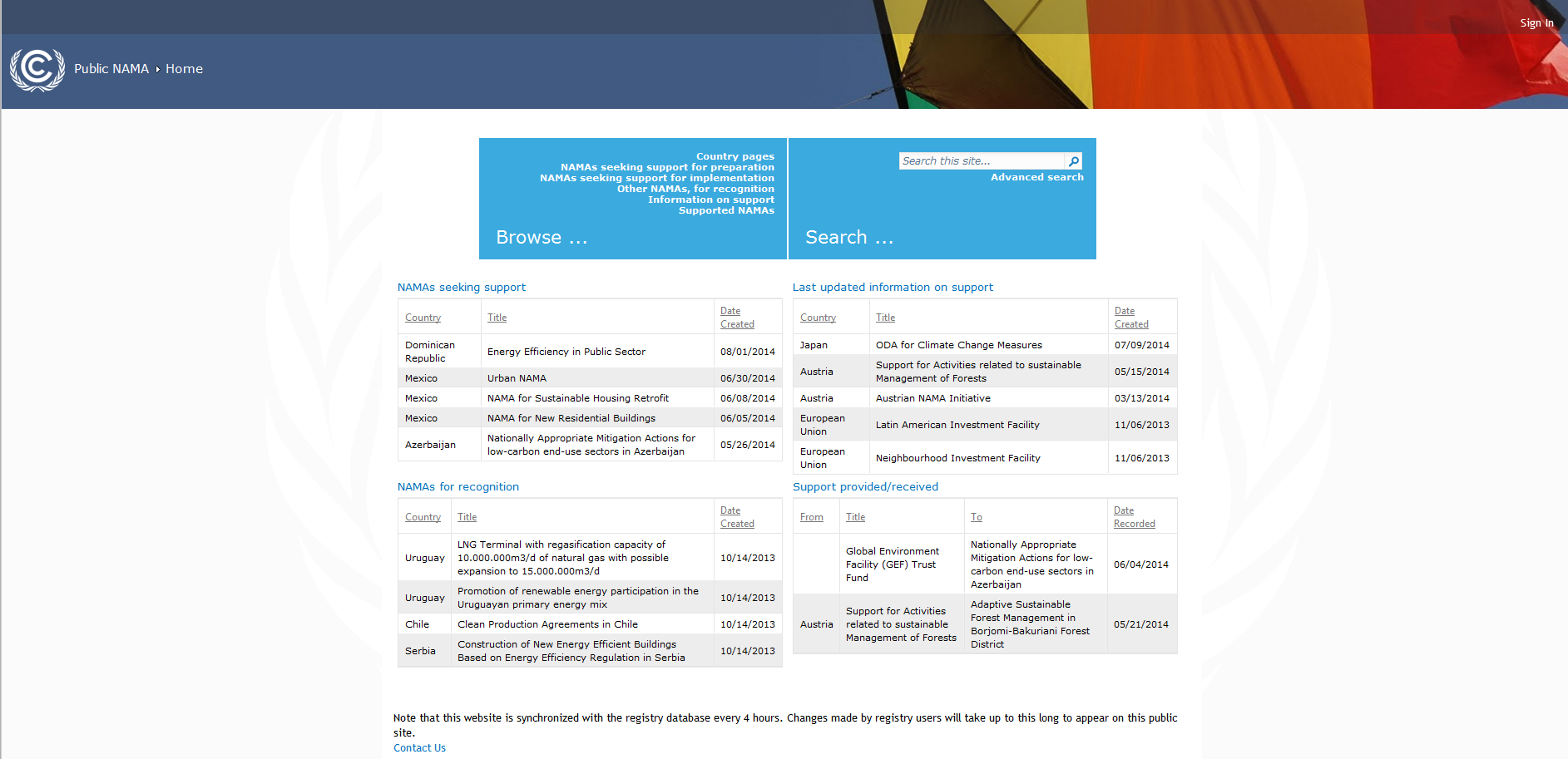 [Speaker Notes: This is what the public version of the registry looks like. Anyone with an internet connection can access the registry and browse and search the information that is there …]
Registry fundamentals : Public registry
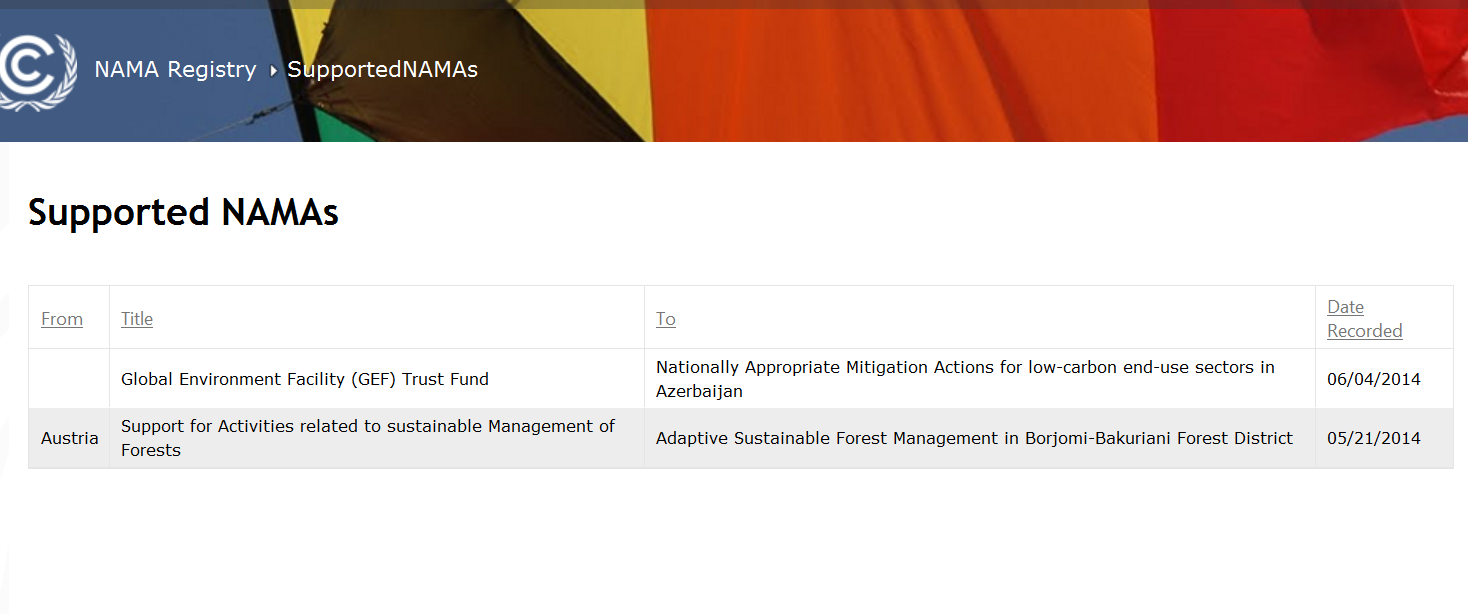 [Speaker Notes: This is what the registry looks like to]
Registry fundamentals :Public registry
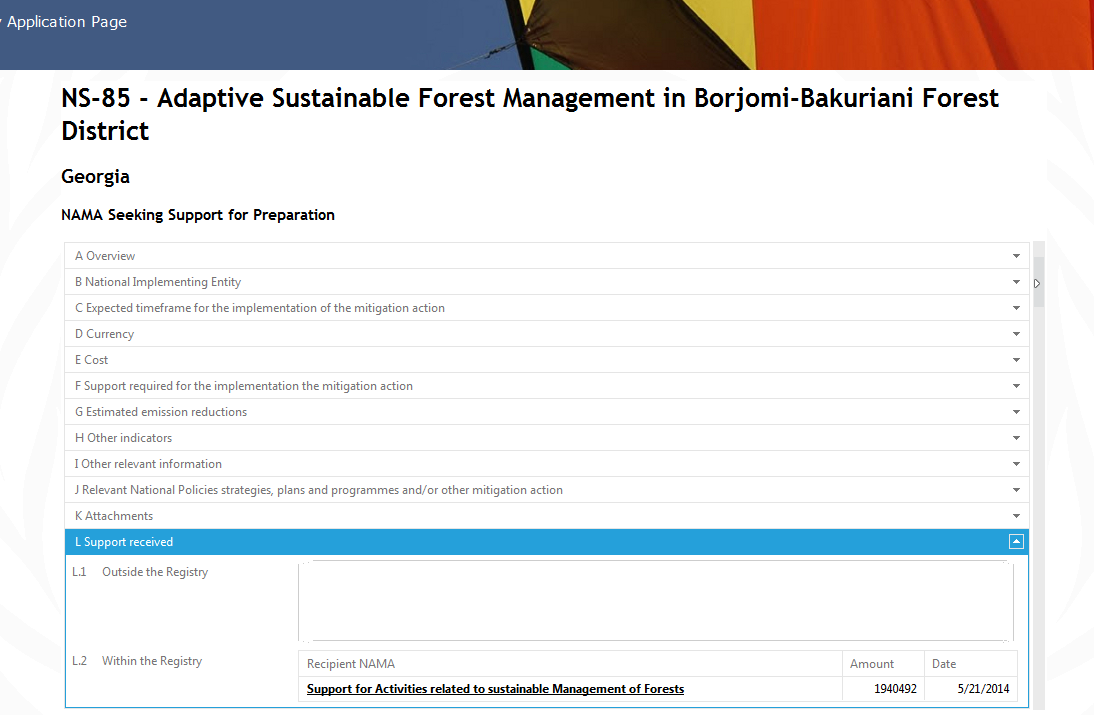 [Speaker Notes: This is what the registry looks like to]
Registry fundamentals : Closed registry
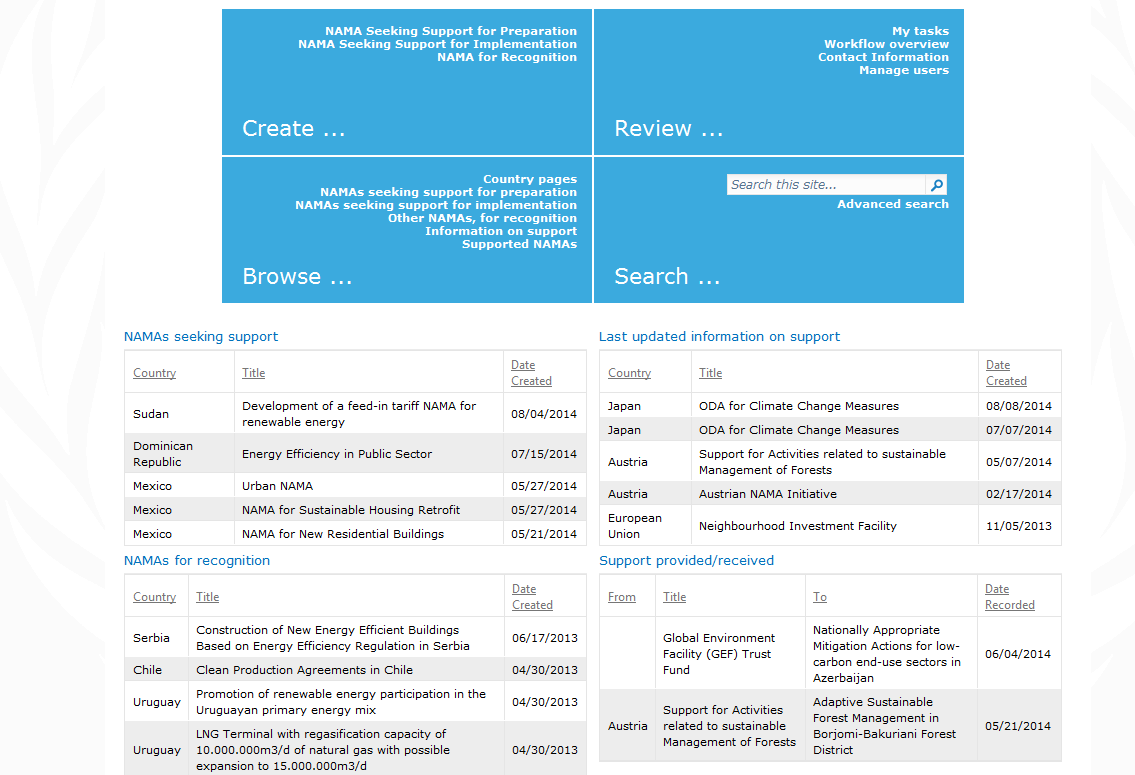 Accessible to only users having access rights
[Speaker Notes: This is what the registry looks like to]
Registry fundamentals: structure
Interface
Database
NAMAs for support
•
Submit
NAMAs
(support)
•
Submit
NAMAs
(recognition)
NAMAs for recognition
matching
•
Submit info on support
•
Browse information
Support
Support
•
Perform queries
[Speaker Notes: So looking at the fundamentals of the registry….. the registry consists of a data base that stores information on NAMAs and support and a user interface that allows the submission and searching of information contained in the database.]
Registry fundamentals: Users
[Speaker Notes: There are three key types of user for the registry……]
Operation of the registry in 2014
Overview of registry content in 2014 

The statistics on users are as at 1 July 2014

The statistics on registry content are as 14 April 2014

Further analysis will be available in the second annual report of the registry scheduled for COP 20
[Speaker Notes: It is important to bear in mind that……]
Summary of registry participation
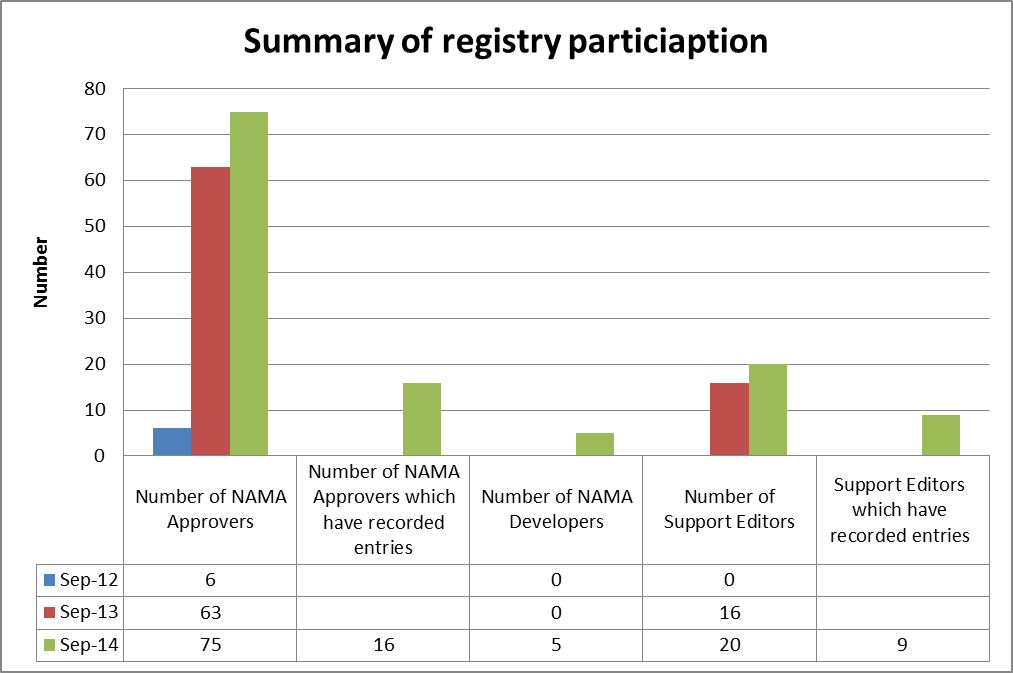 Registry participation characterised by NAMA approver access rights
By region, 30%-60% of developing countries requested access rights
[Speaker Notes: By region between 30% and 60% of non-Annex I parties are participating.]
Registry participation characterised  by NAMA entries
Significantly fewer have gone the step further of creating an entry in the registry
[Speaker Notes: However, that level of interest is not yet translating into entries in the registry10% or less of Parties with entries by region. Note that this is a corrected figure from the one that appears in the report. There was an error in this graph.]
Characterization of NAMA entries by type
The majority of NAMA entries are seeking support and the majority of these are seeking support for implementation
[Speaker Notes: The majority of NAMAs entries in the registry are those seeking support for implementation.]
Characterization of NAMA entries by type
Types of support needed is different by region
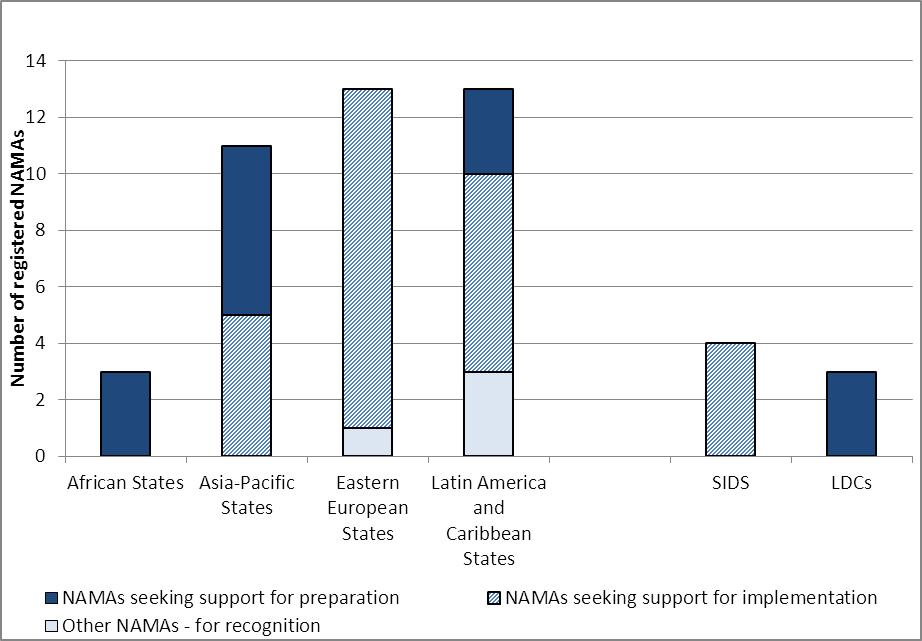 [Speaker Notes: Different regions have different profiles in terms of the support they are seeking, African states are seeking support more for preparation whereas eastern european states are seeking support more for implementation]
Characterization of NAMAs by sector
The energy supply sector is the sector relevant to most NAMA entries
[Speaker Notes: So looking in more detail at the types of NAMAs entered in the registry so far, the sectoral breakdown of entries shows that the energy sector is most relevant to most NAMA entries, over half of the NAMAs entered so far include the energy sector]
Type of financial support sought
Grant funding is the type of financial support most commonly sought by NAMAs
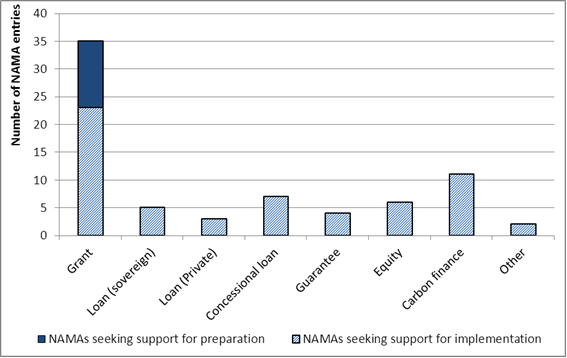 [Speaker Notes: Looking at the type of support sought, most NAMAs are seeking financial support in the form of grant funding. Note that this is a measure of frequency rather than a measure of quantity. We can’t separate out the amount of support by type because more than one type of support can be sought by a NAMA.]
Extent of matching
For a match to be recorded, both the NAMA and the source of support should have an entry
Both Parties have to agree on the type and amount of support (e.g, the registry seeks confirmation from the counterpart)
To date, only two matches have been recorded in the registry:
NS-85 (“Adaptive Sustainable Forest Management in Borjomi-Bakuriani Forest District”), by Georgia, received support from Austria (EUR 1.940.492)
NS-95 (“Nationally Appropriate Mitigation Actions for low-carbon end-use sectors in Azerbaijan”), received support from the GEF (USD 100.000)
[Speaker Notes: Looking at the type of support sought, most NAMAs are seeking financial support in the form of grant funding. Note that this is a measure of frequency rather than a measure of quantity. We can’t separate out the amount of support by type because more than one type of support can be sought by a NAMA.]
Secretariat activities to support the registry
[Speaker Notes: From the secretariat’s perspective we can see three main challenges for the registry at this point.]
Challenges and opportunities
[Speaker Notes: From the secretariat’s perspective we can see three main challenges for the registry at this point.]
Challenges and opportunities
It is recommended that Parties and others who may benefit from the registry:

Find ways to increase their level of participation in the registry, including obtaining access rights and creating registry entries. For developing country Parties, the ability to decentralize the preparation of NAMAs through NAMA developer access rights may facilitate participation

Take steps to ensure that their entries in the registry are accurate, complete and up-to-date

Continue to provide the secretariat with suggestions for improving the registry, with their related capacity-building needs and to make use of relevant technical resources
[Speaker Notes: Our recommendation is that……Parties and others who may benefit from the registry.]
Future activities to support the registry
The secretariat will continue to support for the registry, within the restrictions of mandate and budget:
[Speaker Notes: Finally…….]
The role and importance of NAMA registry in short to medium term
A clearing house between countries between seeking support for their NAMAs and countries that can deliver support 

A platform to facilitate match and pool available and diverse resources to mitigation actions

Could provide an instrument to support/encourage the preparation of NAMAs

A platform to highlight and recognize the leadership undertaken by the developing Parties for designing and implementing concrete mitigation actions  

A platform to highlight and recognize the support offered by the developed Parties and other agencies  as per the objectives of the convention
[Speaker Notes: Finally…….]
The role and importance of NAMA registry in short to medium term
Could provide information on developing countries’ climate finance need for mitigation actions 

Could help to improve the transparency of financial support for climate change mitigation and foster trust between developing and developed Parties

Sharing of knowledge and best practices on mitigation actions 

Recording data with a view to improving emissions statistics and projections

Could provide useful insights for future funding windows including Green Climate Fund
[Speaker Notes: Finally…….]
The role of NAMA registry in long term
The registry platform needs to evolve to facilitate the future role of NAMAs
[Speaker Notes: Finally…….]
Annual report on registry operation: FCCC/CP/2013/INF.2 Report on the extent of matching: FCCC/SBI/2014/INF.10To view the registry visit: http://unfccc.int/cooperation_support/nama/items/8184.php
Gopal Raj Joshi, Associate Programme Officer
UNFCCC secretariat - Mitigation, Data and Analysis Programme
Floor Discussion
What is your experience and feedback with respect to use of the NAMA registry ? 

What you would like to suggest for further improvements in the registry with respect to technical, managerial and support aspect? 

What would be required for the registry to play a more active role in facilitating the matching of NAMAs with support?

What are the main challenges preventing more active engagement in the registry of actors developing NAMAs and providing support for them? What actions could be taken by the UNFCCC to address those challenges to fulfil the objectives of the registry ? 

What other uses/roles do you foresee for the registry in short, medium to long term beyond the facilitation of matching ?